Fazy rozwoju społecznego człowieka wg E. Ericsona
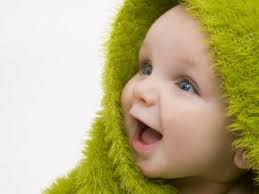 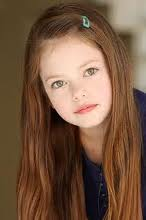 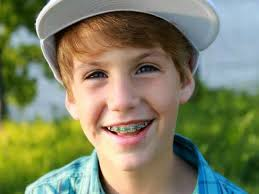 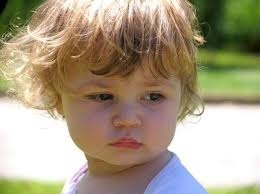 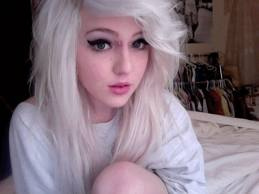 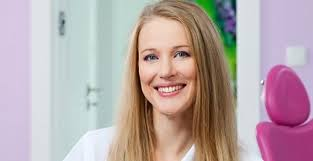 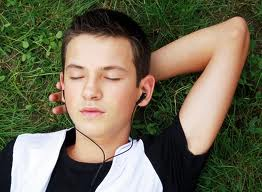 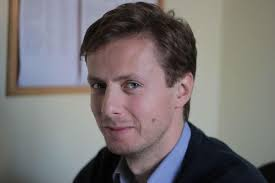 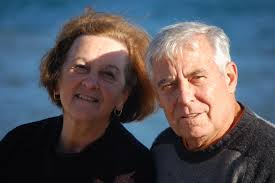 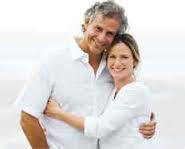 Edyta Wiktor –Florek
psycholog, psychoterapeuta
KONCEPCJA ROZWOJU PSYCHOSPOŁECZNEGO ERIKA ERIKSONA
Rozwój wynika z interakcji między wewnętrznymi instynktami a zewnętrznymi kulturowymi i społecznymi wymaganiami. 

 Jednostka musi w czasie swego życia pomyślnie rozwiązać osiem kryzysów czy dylematów, wynikających z nowych zadań stawianych przez otoczenie.
Etap I . Wiek niemowlęcy (0 – 2 r. ż.)
KRYZYS 
PODSTAWOWA  UFNOŚĆ  &  NIEUFNOŚĆ

 CEL ROZWOJU - Osiągnięcie zaufania do opiekuna
 CENTRALNY PROCES - Wzajemność i wymiana
 ZNACZĄCE RELACJE  - Podstawowy opiekun
UMIEJĘTNOŚCI  PSYCHOSPOŁECZNE - Dostawać i oddawać
 ZAGROŻENIE  - Rodzice
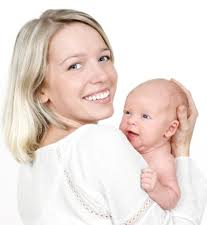 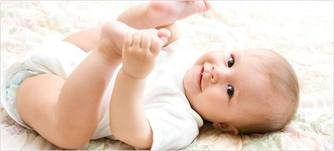 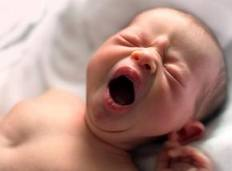 Etap II  Dzieciństwo (2 – 4 r. ż.)
KRYZYS 
AUTONOMIA  & WSTYD  I ZWĄTPIENIE

 CEL - Osiągnięcie samokontroli 
	     i poczucia własnej odrębności  
 CENTRALNY PROCES - Uleganie
ZNACZĄCE  RELACJE  - Rodzice
UMIEJĘTNOŚCI  PSYCHOSPOŁECZNE - Zatrzymać i pozbyć się
 ZAGROŻENIE  - Trening czystości
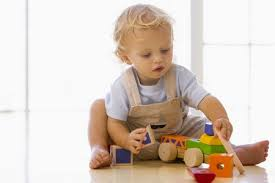 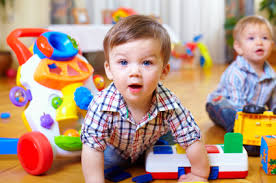 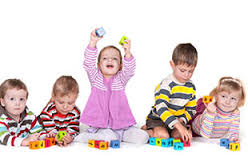 Etap III . Wiek zabawy (4 – 6 r. ż.)
KRYZYS 
INICJATYWA  & POCZUCIE WINY
 CEL – Ukształtowanie orientacji na cele i inicjatywność w działaniu
 CENTRALNY PROCES -  Identyfikacja 
 ZNACZĄCE RELACJE -  Ścisła rodzina
 UMIEJĘTNOŚCI PSYCHOSPOŁECZNE  - Naśladować i udawać
 ZAGROŻENIE – Mass Media
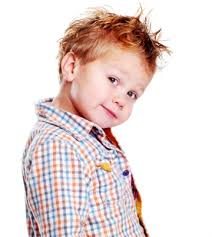 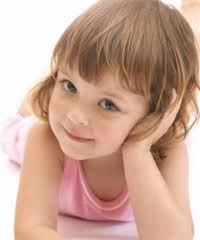 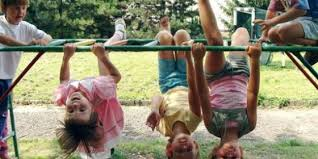 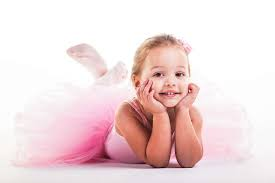 Etap IV . Wiek szkolny (6– 12 r. ż.)
KRYZYS 
PRODUKTYWNOŚĆ & POCZUCIE NIŻSZOŚCI

 CEL – Osiągnięcie poczucia własnej kompetencji
 CENTRALNY PROCES – Edukacja. Przyswojenie umiejętności i norm wraz z umiejętnościami szkolnymi i sposobami użycia narzędzi
 ZNACZĄCE RELACJE -  Sąsiedztwo, szkoła
 UMIEJĘTNOŚCI PSYCHOSPOŁECZNE -  Dokonywać, współdziałać
 ZAGROŻENIE -  Wychowanie seksualne
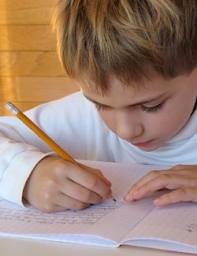 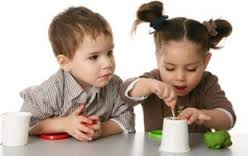 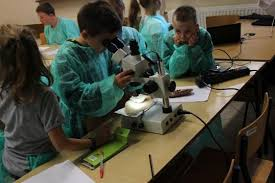 Etap V . Wiek adolescencji (13 – 18 r. ż.) (19 – 22 r.ż.)
KRYZYS 
TOŻSAMOŚĆ GRUPOWA  &  ALIENACJA TOŻSAMOŚĆ INDYWIDUALNA  & NIEPEWNOŚĆ (DYFUZJA) ROLI
 CEL – Osiągnięcie odpowiedzi na pytanie „Kim Jestem i kim mogę być”
 CENTRALNY PROCES  - Nacisk rówieśników
 ZNACZĄCE RELACJE – Grupa rówieśników, model przywództwa
 UMIEJĘTNOŚCI  PSYCHOSPOŁECZNE – „Być sobą lub NIE”, otwierać się
 ZAGROŻENIE - używki
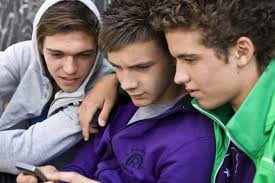 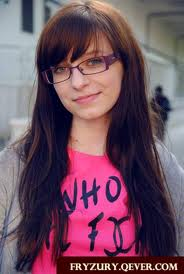 KONCEPCJA   ROZW OJU PSYCHOSPOŁECZNEGO ERIKA ERIKSONA
1 ufność &  nieufność  Nadzieja
2 autonomia & wstyd i zwątpienie  Wola
3 inicjatywa & poczucie winy  Stanowczość
4 pracowitość & poczucie niższości Kompetencja
5 tożsamość & rozproszenie tożsamości  Wierność
6 intymność & oddalenie zaabsorbowanie sobą   Miłość
7 generatywność & stagnacja  Troska
8 integralność & rozpacz i rozgoryczenie  Mądrość
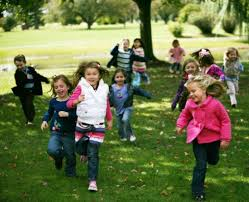 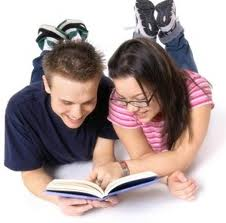 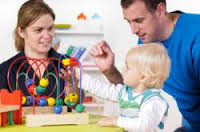 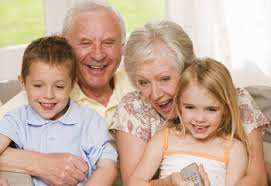